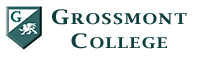 Grossmont RedesignWireframes
Version 1
Prepared by Annette Fowler
March 2014
Of Note
It is assumed that items noted in green boxes are external sites (or pages outside of the college’s Cascade server site) and these pages will not be modified in any way within the scope of this project, but simply linked to from the new site’s navigation
Since the “Find” drop down box in the Utility nav can serve as a quick links bar, recommend changing “Quick Links” to “News & Events” to allow easy navigation to these often used areas from every page of the site
Grossmont Main Site Hierarchy
Home page
Faculty & Staff
Alumni & Friends
Current Students
Programs & Departments
Student Services
Campus Life
News & Events
About Us
Future Students
Admissions & Records
Associated Students (ASGC)
Events
President’s Message
Apply & Enroll
Help for Students
Tools
Grapevine
Academic Programs
Bookstore
Activities
News
Hiring Students
Cancelled Classes
History
Class Info
Visit
Academic Affairs
Educational Objective
Career Ctr/Stud Empl
Athletics
Continuing Ed
Enrollment Strategies
Academic Calendar
Apply for Admission
Clubs & Organizations
Ethics
Foundation
Ethics
Cashier’s Office
Financial Aid
Fast Facts
Administrative Departments
Accreditation
Griffin Radio
Transcripts
FERPA SSN
Child Care
Complaint Process
Register for Classes
Diversity
Grossmont Symphony Orchestra & Master Choral
Health & Wellness
Computers & Technology
Commencement
Organizational Structure
Academic Calendar
Foundation
Syllabus Resources
Counseling
Copyright and Plagiarism
College Catalog
Mission Statement
ECS-Umoja Program
Evaluations
Housing
District Offices
Transcripts
Class Schedule
Staff Dev
EOPS/CARE
Visit
Hyde Art Gallery
Smoking Policy
Smoking Policy
Financial Aid
Financial Aid & Scholarships
Faculty Directory
Continuing Education
Stagehouse Theatre
Transfer Center
Grants
Online Classes
Health Services
Student Affairs
Library
Faculty Directory
Freshman Academy
Study Abroad
Parking
Transportation
High School Students
Students with Disabilities
Transfer Center
Tutoring & Learning Assistance
Veterans Services
Faculty Directory
Grossmont Tier 2 Navigation
Programs & Departments
Academic Programs
Academic Affairs
Administrative Departments
Organizational Structure
District Offices
Continuing Education
Academic Departments
Associate in Arts
Office of the President
Associate in Science
IAC
Administrative Services
Certificate Programs
Curriculum
Student Services
CTE
Grants
Health Professions
Planning
Senate
Honors
Faculty Awards
International Programs
Grossmont Tier 2 Navigation
Student Services
Admissions & Records
Bookstore
Career Center & Student Employmt
Cashier’s Office
Child Care
Computers & Technology
Counseling
ECS-Umoja Program
EOPS/CARE
Financial Aid & Scholarships
Health Services
Library
Parking
Students with Disabilities
Transfer Center
Tutoring/Learning Asst Cnts
Veterans Services
Events
Advising
CalWorks
Admissions
Online Services
CADA
Staff
LD Checklist
Checklists
Tutoring
Ask a Librarian
Career Center
CARE
Counseling
Assessment
Code of Conduct
College Resources
Articulation
Career Books
Location & Hours
Tutoring by Dept
Choose a Major
Documents
Hepatitis
Counseling
Bios
Student Employment Servcies
Tech Plans
Contact Us
Evaluation
Databases
Eligibility
Policies
Hostory
Tutoring Center
Campus Tours
Events
Books
International Students
ICS
Direct Loan
Mandatory Health Fee
Ebooks
Career Week Events (PDF)
Orientation
EOPS
Services
College Success
LRC
Download
Transcripts
CSU General Ed
Horizons
Testimonials
Film
Classes
Learning & Technology Resources
Dreamkeepers
AMS
SIP
Measels/Mumps/Rubella
EWC
Study Hall
Hours
Deadlines
Staff
Resources
Deadlines
ATC
Printing
Workshops
ERC
Tdap
EAO
Information
Fee Waivers
North SD
Honors
Classes/Programs
South SD
ESL
Redesign
Student Learning Outcomes
FERPA SSN
Luci
Tuberculosis
IGETC
FAQ
DSPS Testing
Guardian Scholars
Tech Mall
Music
High School
Resources
News
Eligibility
Required  Vacs
Other Catalogs
New students
QA
Enroll
Guarantees
Overload
Varicella
Resources
Ref Tools
Adapted Exercise
Probation
TA Celebration
SAP
Wellness
Tutorial
Readmit
Accessibility
Scholarships
UCSD Tag
Success
Status
Collect Dev Policy
Interpreters
Transfer In
Student Guide
Online Order
Transition
Video Welcome
Web Only
Web counselor
5
Grossmont Tier 2 Navigation
Campus Life
Activities
Grossmont Symphony Orchestra & Master Choral
Assoc Students (ASGC)
Athletics
Clubs & Organizations
Griffin Radio
Hyde Art Gallery
Stagehouse Theatre
Study Abroad
Housing
Student Affairs
Transportation
General
Campus Scene
Friends of Music
Fine Art Affaire
Plays
Information
Gilman
Jim Spillers
Paris 2014
Tickets
WACC
eGrossmont
String Quartet
Location & Hours
Spain 2014
Advising
Map
GC Authors
Musical Director
Past Exhibits
Prospects
Auditions
International Club
Audio Sample
Viewpoint
Images
Sports
Phitheakappa
GMC Audition
GSO Audition
6
Grossmont Tier 2 Navigation
News & Events
Current 
News 
Listing
Event
Listing
News Detail
Submit Event Form
Event Detail
Archive
Grossmont Tier 2 Navigation
About Us
President’s Message
History
Educational Objective
Ethics
Accreditation
Diversity
Foundation
Mission Statement
Visit
Faculty Directory
50th Anniversary
Educational Philosophy
ACCJC Communications
Agenda & Minutes
Maps & Directions
Accreditation Report Archives
Public Transportation
College Surveys
Parking & Public Safety
Evidence Resource Links
Samples
Archives
8
Grossmont Tier 2 Navigation
Future Students
High School Students
Apply & Enroll
Visit
Apply for Admission
Fast Facts
Register for Classes
Academic Calendar
College Catalog
Class Schedule
Financial Aid & Scholarships
GCCCD Online Classes
Freshman Academy
Course Schedules
Faculty Resources
Learning Calendars
Links and Resources
Our Team
Help for Students
Help for Students
Help for Students
9
Grossmont Tier 2 Navigation
Current Students
Help For Students
Class Info
Academic Calendar
Financial Aid & Scholarships
Complaint Process
Commencement
Copyright & Plagiarism
Transcripts
Smoking Policy
Transfer Center
BB
Cancelled Classes
Location
Cashiers Office
Class Schedule
Parking
Computer Labs
Photo Video Sercices
Register for Classes
Heath Services
College Catalog
Robing
GCCCD Online Classes
Housing
Guests
Learning Calendar
Prerequisite Clearance Info
Services for Students
Schedule
10
Grossmont Tier 2 Navigation
Alumni & Friends
Grapevine
Hiring Students
Continuing Education
Foundation
11
Grossmont Tier 2 Navigation
Faculty & Staff
Faculty Directory
Smoking Policy
Evaluations
Grants
Tools
Cancelled Classes
Enrollment Strategies
Ethics
FERPA/SSN
Health & Wellness
Syllabus Resources
Staff Development
Adobe
H1N1
Additl Adobe
Wellness Courses
CPU Access
Computer System User Rights
Activity Form Tutorial
12